Гражданский форум:«Терроризмкак явление XXI века»Подготовила: преподаватель гуманитарных дисциплин Мазничко И.Г.
«Терроризм – главная угроза безопасности человечества в XXI веке»В.В. Путин
ТЕРРОРИЗМ  – это метод, посредством которого организованная группа стремится достичь провозглашенных ею целей преимущественно через систематическое использование насилия.
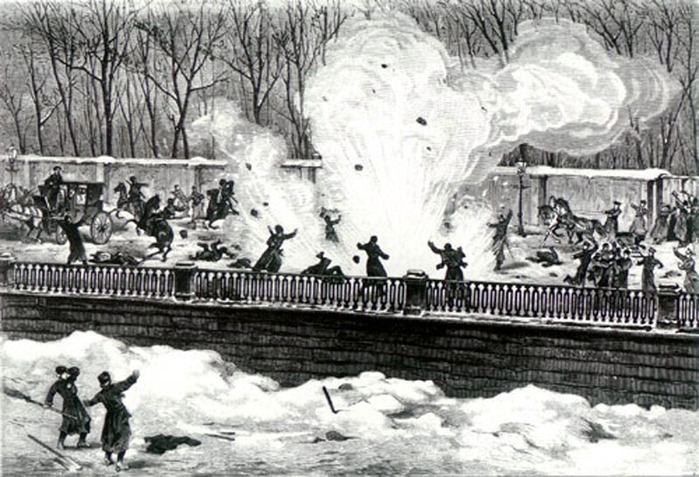 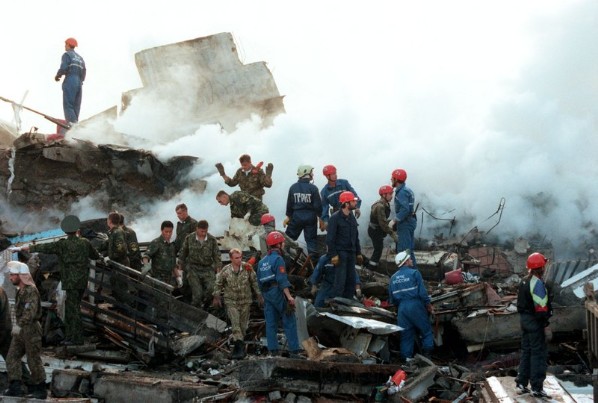 История терроризма
По своему происхождению латинский 
термин "терроро" означает "страх, ужас". 
Он был введен в 
политический 
лексикон во 
Франции
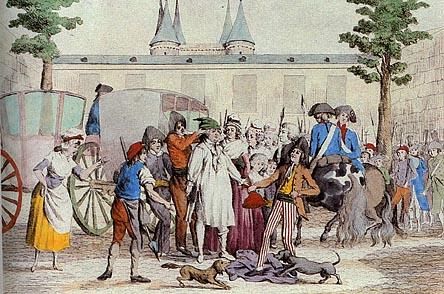 История терроризма
Самая ранняя известная в истории человечества террористическая группировка - секта сикариев
 (сика - кинжал или короткий меч) - действовала в Иудее в 60 - 70 гг. нашей эры
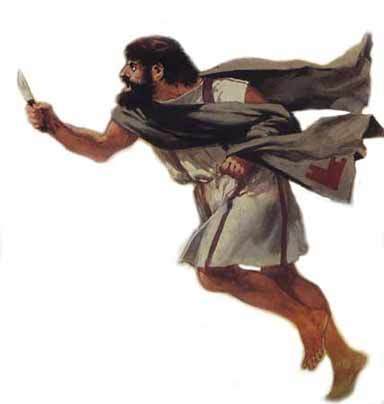 История терроризма
Мощный толчок распространению терроризма дала Великая Французская революция.
Терроризм становится постоянным фактором общественной жизни со второй половины XIX и начала XX веков
Развитие террористического движения в России.
Среди многочисленных террористических организаций выделяется «Народная воля» Первое политическое убийство в ХХ в. было совершено именно в России.
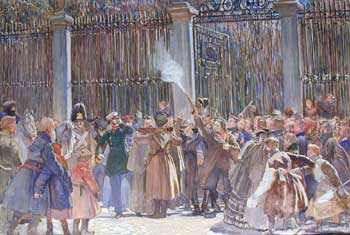 Теракты совершались и в годы Гражданской войны, когда убивали  послов, видных государственных деятелей.
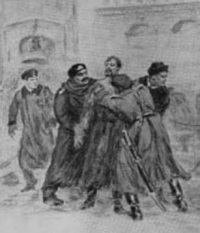 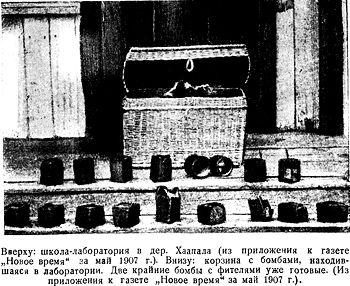 Во второй половине 1990-х терроризм вернулся в словарь русского человека.
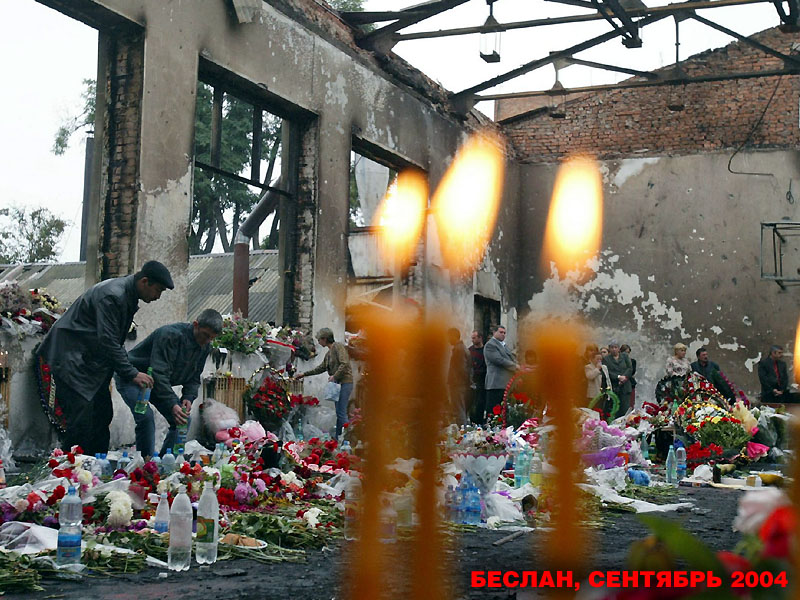 Причины, порождающие  терроризм
Политическая нестабильность в обществе
Кризис в экономике
Искажение общечеловеческих ценностей
Появление радикальных течений
Широкое распространение среди населения оружия
Извечный конфликт Запада и Востока
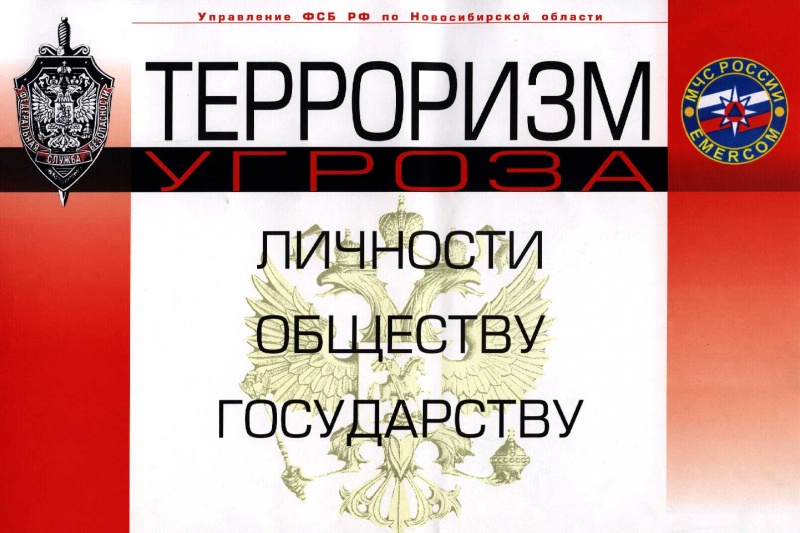 Терроризм как преступное деяние
Статья 205 УК РФ
«Совершение взрыва, поджога или иных действий, устрашающих население и создающих опасность гибели человека, причинения значительного имущественного ущерба либо наступления иных тяжких последствий, в целях воздействия на принятие решения органами власти или международными организациями, а также угроза совершения указанных действий в тех же целях – наказываются лишением свободы на срок от восьми до двенадцати лет...»
Статья 206 УК РФ
«Захват или удержание лица в качестве заложника, совершенные в целях понуждения государства, организации или граждан совершить какое-либо действие воздержаться от совершения какого-либо действия как условия освобождения заложника, наказываются лишением свободы на срок от 5 до 10 лет»
Статья 207
«Заведомо ложное сообщение о готовящихся взрыве, поджоге или иных действиях, создающих опасность гибели людей, причинения значительного имущественного ущерба либо наступления иных общественно опасных последствий, – наказывается штрафом в размере до двухсот тысяч рублей или в размере заработной платы или иного дохода осужденного за период до восемнадцати месяцев, либо исправительными работами на срок от одного года до двух лет, либо арестом на срок от трех до шести месяцев, либо лишением свободы на срок до трех лет»
Федеральный закон 
от 6 марта 2006 г. N 35-ФЗ"О противодействии терроризму"
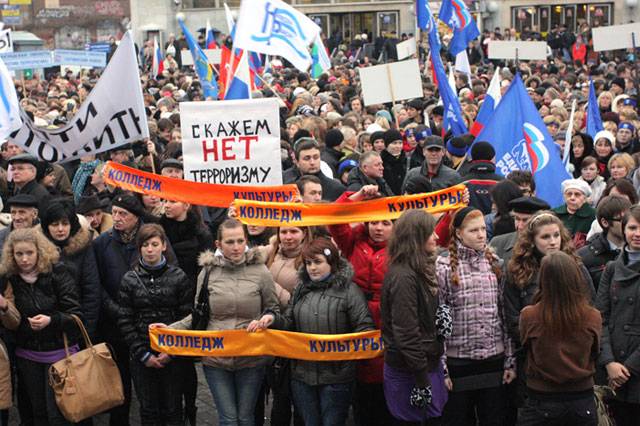 Социологический опрос
ВОСПРИЯТИЕ ТЕРРОРИЗМА В СТУДЕНЧЕСКОЙ СРЕДЕ
Основные угрозы современности
Считаете ли Вы, что терроризм угрожает Вам лично?
Движущие мотивы террористов
Кто несет основную вину за терроризм и конкретные теракты?
Кто такой террорист?
Методы борьбы с терроризмом
Большинство взрослых считают террористов бандитами.
Психологический портрет террориста
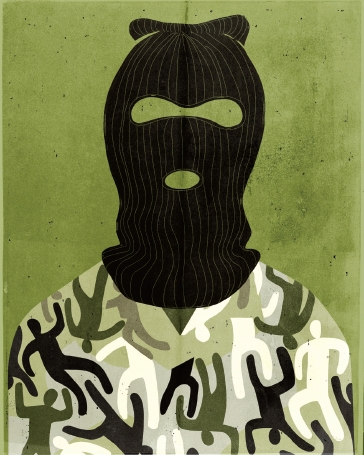 Как не стать жертвой теракта?
Методы борьбы с терроризмом
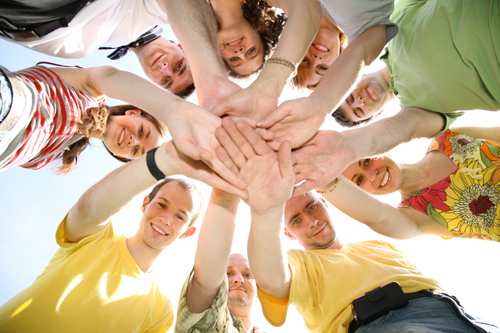 Молодежь против терроризма!
Решение гражданского форума:
Проводить разъяснительно – пропагандистскую работу среди населения
Усовершенствовать антитеррористическое законодательство
Прививать общечеловеческие ценности с детства
Стабилизировать экономическое и политическое положение в странах
Воспитывать высокую политическую и правовую культуру в обществе
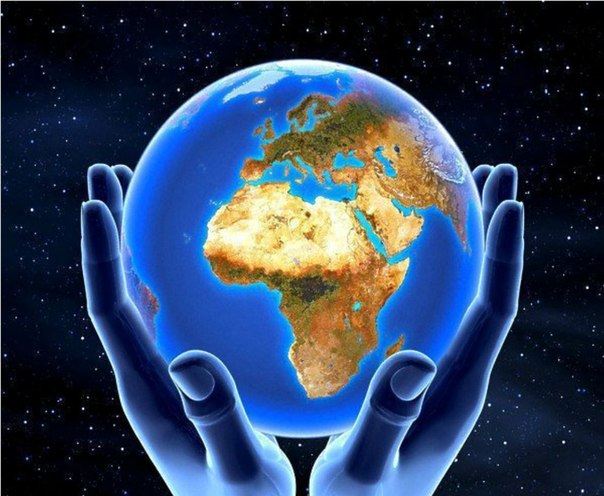